T
U
Doctrine and Covenants
Popsicle Stick Figures
The T and U List
T
John Taylor
3rd Pres. Of church
D&C 118:6; 135; 138:53
Robert Thompson
D&C 124:12-14
Ezra Thayre
D&C 3;5, 52:22; 75:31
U
Uriah
D&C 132:39; Samuel 2:11
Three Witnesses of Book of Mormon
T
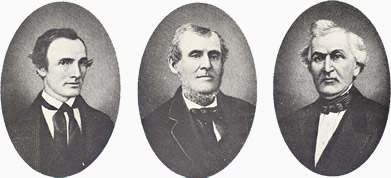 See individual files
Oliver Cowdery
Martin Harries
David Whitmer
T
John Taylor
3rd Pres. Of church
D&C 118:6; 135; 138:53
Robert Thompson
D&C 124:12-14
Ezra Thayre
D&C 3;5, 52:22; 75:31
U
Uriah
D&C 132:39; Samuel 2:11